Проект бюджета Савоськинского сельского поселения Зимовниковского района на 2022 год и на плановый период 2023 и 2024 годов
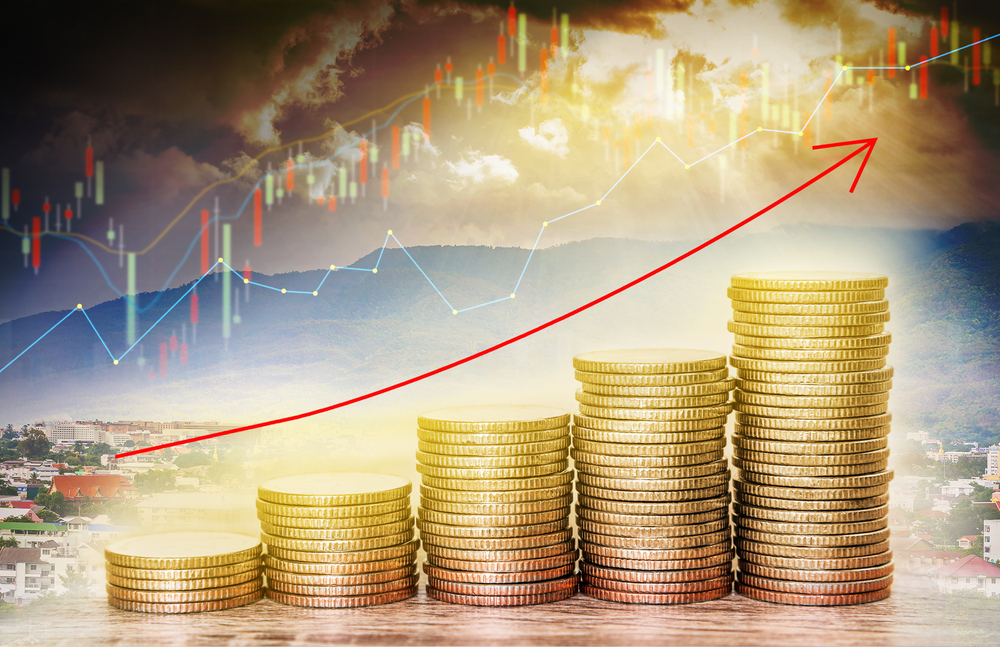 Основа формирования проекта местного бюджета на 2022 год:
Основные направления бюджетной и налоговой политики Савоськинского сельского поселения на 2022-2024 годы(постановление № 77 от 18.10.2021);
Прогноз социально-экономического развития Савоськинского сельского  поселения на 2022-2024 годы (распоряжение № 5/1 от 18.06.2021);
Муниципальные программы Савоськинского сельского поселения
Основные характеристики местного бюджета на 2022 годи на плановый период 2023 и 2024 годов
прогнозируемый общий объем доходов местного бюджета в сумме 6883,1 тыс. рублей;
общий объем расходов местного бюджета в сумме 6883,1 тыс. рублей;
прогнозируемый общий объем доходов местного бюджета на 2023 год в сумме 6324,0 тыс. рублей и на 2024 год в сумме 6037,2 тыс. рублей;
общий объем расходов местного бюджета на 2023 год в сумме 6324,0 тыс. рублей, в том числе условно утвержденные расходы в сумме 155,4 тыс. рублей, и на 2024 год в сумме 6037,2 тыс. рублей, в том числе условно утвержденные расходы в сумме 301,9 тыс. рублей
Доходы бюджета Савоськинского сельского поселения Зимовниковского районана 2022 год
Доходы бюджета Савоськинского сельского поселения Зимовниковского районана 2023  год
Доходы бюджета Савоськинского сельского поселения Зимовниковского районана 2024  год
Расходы бюджета Савоськинского сельского поселения Зимовниковского районана 2022 год и на плановый период 2023 и 2024 годов
На 2022 год объем расходов предлагается в сумме  6883,1 тыс. рублей, на 2023 год – 6324,0 тыс. рублей, на 2024 год – 6037,2 тыс. рублей.


На реализацию 9-ти муниципальных программ в бюджете Савоськинского сельского поселения Зимовниковского района в 2022 году предусмотрено 6757,8 тыс. рублей, в 2023 году – 6039,3 тыс. рублей и в 2024 году –5715,1 тыс. рублей, что составляет  98,2, 95,5  и 94,7 процентов соответственно от всех ассигнований .
На непрограммные мероприятия в бюджете Савоськинского сельского поселения Зимовниковского района в 2022 году предусмотрено 125,3 тыс. рублей, в 2023 году – 284,7 тыс. рублей и в 2024 году – 322,1 тыс.рублей.
Муниципальные программы Савоськинского сельского поселенияна 2022 год
1. «Обеспечение качественными жилищно-коммунальными услугами населения Савоськинского сельского поселения», «Благоустройство». В 2022 году – 224,3 тыс. рублей или 3,3%.
2. «Обеспечение общественного порядка и противодействие преступности». В 2022 году – 2,0 или 0,03 %.
3. «Защита населения и территории от чрезвычайных ситуаций, обеспечение пожарной безопасности и безопасности людей на водных объектах». В 2022 году – 1,0 тыс. рублей или  0,02 %.
4. «Развитие культуры». В 2022 году – 1655,2 тыс. рублей или  24,5 %.
5. «Охрана окружающей среды и рациональное природопользование». В 2022 году – 34,5 тыс. рублей или  0,5 %.
6. «Управление муниципальным имуществом». В 2022 году – 1,0 тыс. рублей или  0,02 %.
7. «Развитие муниципальной службы и информационного общества». В 2022 году – 102,2 тыс. рублей или  1,51 %.
8. «Энергосбережение и повышение энергетической эффективности». В 2022 году – 1,0 тыс. рублей или  0,02 %.
9. "Управление муниципальными финансами и создание условий для эффективного управления муниципальными финансами» В 2022 году – 4736,6 тыс. рублей или  70,1 %.
Непрограммные мероприятияна 2022 год и на плановый период 2023 и 2024 годов
1. Уплата членских взносов в Ассоциацию муниципальных образований  в 2022 – 2024 годы в размере – 20,0 тыс.рублей.
2. Расходы на осуществление первичного воинского учета на территориях, где отсутствуют военные комиссариаты  в 2022 году – 105,1 тыс. рублей, в 2023 году – 109,1 тыс. рублей.
3. Расходы на осуществление полномочий по определению в соответствии  с частью 1 статьи 11.2 Областного закона от 25 октября 2002 года № 273-ЗС "Об административных правонарушениях" перечня должностных лиц, уполномоченных составлять протоколы об административных правонарушениях  в 2022 – 2024 годы в размере – 0,2 тыс.рублей.
4. Условно утвержденные расходы в 2023 году – 155,4 тыс. рублей, в 2024 году – 301,9 тыс. рублей.

Источники финансирования дефицита местного бюджета запланированы в 2022-2024 в сумме 0,0 тыс. рублей.